Государственное бюджетное общеобразовательное учреждение «Школа №1505 «Преображенская».
Проект: Игра-квест "Пять пятёрок-ключ!"
Выполнили: учащиеся 8 «Ж» класса
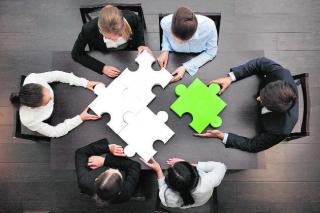 Участники проекта: Попова Мария,  Лупашко Екатерина,   Елизарова Олеся.
Руководитель: 
Утамова Мухлиса
Консультант: Иванова Екатерина Андреевна
Проект  Игра-квест "Пять пятерок-ключ!" безусловно принесёт пользу ученикам школы. Синтез учебного процесса и игры позволит обучающимся получать новые знания, даст возможность работать в команде и погрузит ребят в увлекательную игру-квест. Этот интересный процесс разнообразит однотипные учебные дни в школе, в связи с этим  тема нашего проекта всегда будет актуальна.

Поэтому:
Цель проекта:  заинтересовать обучающихся 6 и 7 классов в получении образования через синтез урока и игры
Задачи проекта:  
  1. Подготовка и распределение пазлов по 6 и 7 классам.
  2. Составление маршрутного листа с критериями оценивания работы класса.
  3. Составление таблицы полученных оценок по разным предметам 6 и 7 классов.
  4. Определение победы класса.
 Продукт проекта: школьная игра-квест "Пять пятёрок-ключ!" для 6 и 7 классов.
Проблема проекта: 
        Современные дети стали мало времени уделять учёбе, уделяя больше внимания играм. Поэтому наша команда попытается заинтересовать учеников игрой, которая будет направлена на работу в команде и получение хороших оценок по различным предметам.
План работы:
План работы:
План работы:
Таблица полученных пятёрок по 6 классов
Таблица полученных пятёрок по 7 классов
Мы составили маршрутные листы и распредели их по 6 и 7 классам,  для определения выигрыша составили таблицу по которой виден победитель.
1.Результаты деятельности класса за день будут просматриваться через эжд.2.Рейтинг будет вывешиваться ежедневно на первом этаже на стенде в виде графика exel.
Маршрутные листы для 6 и 7 классов
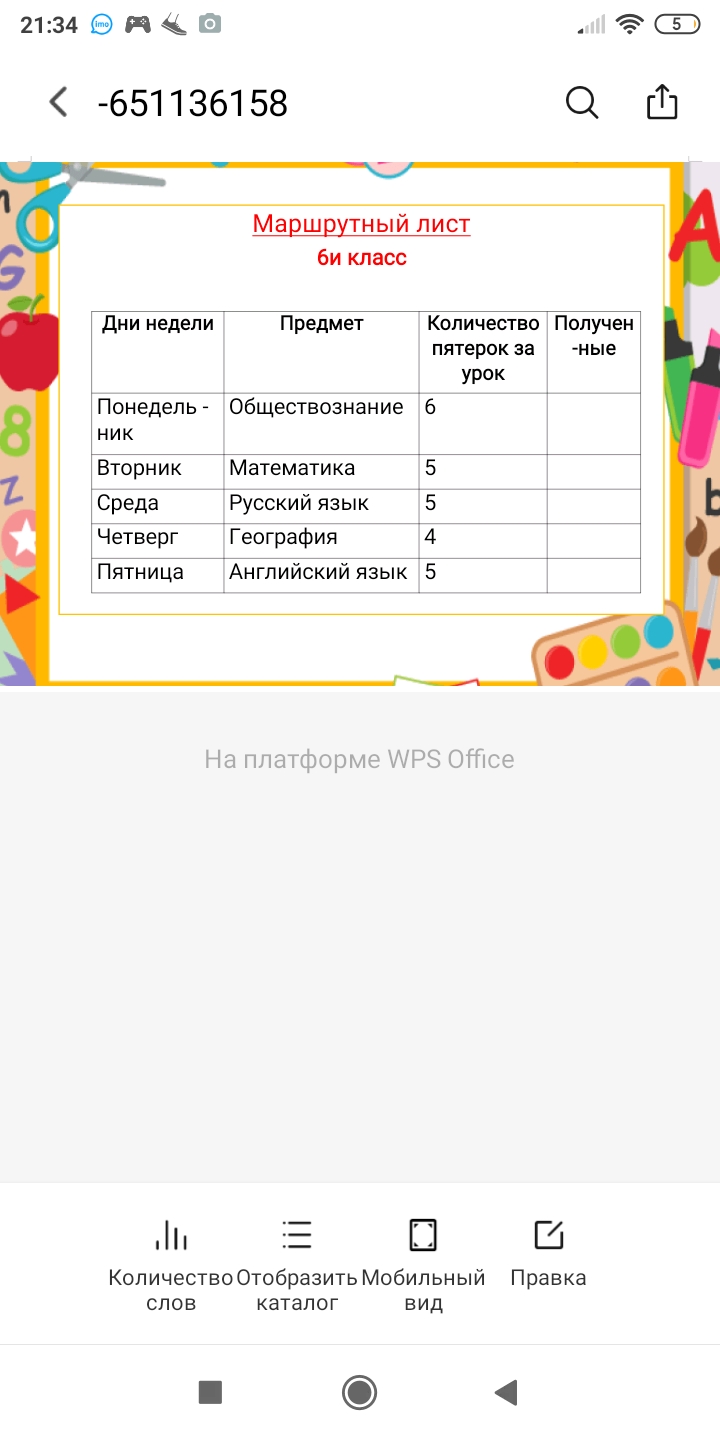 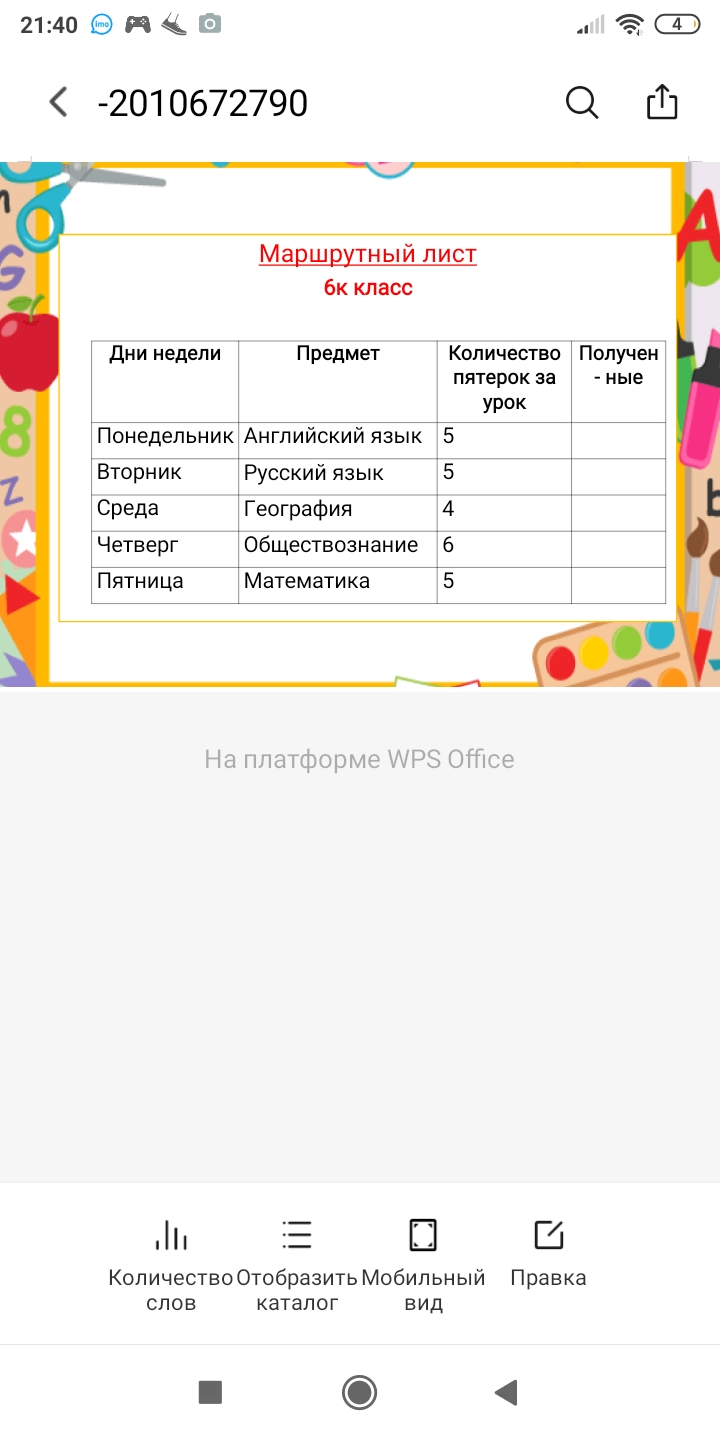 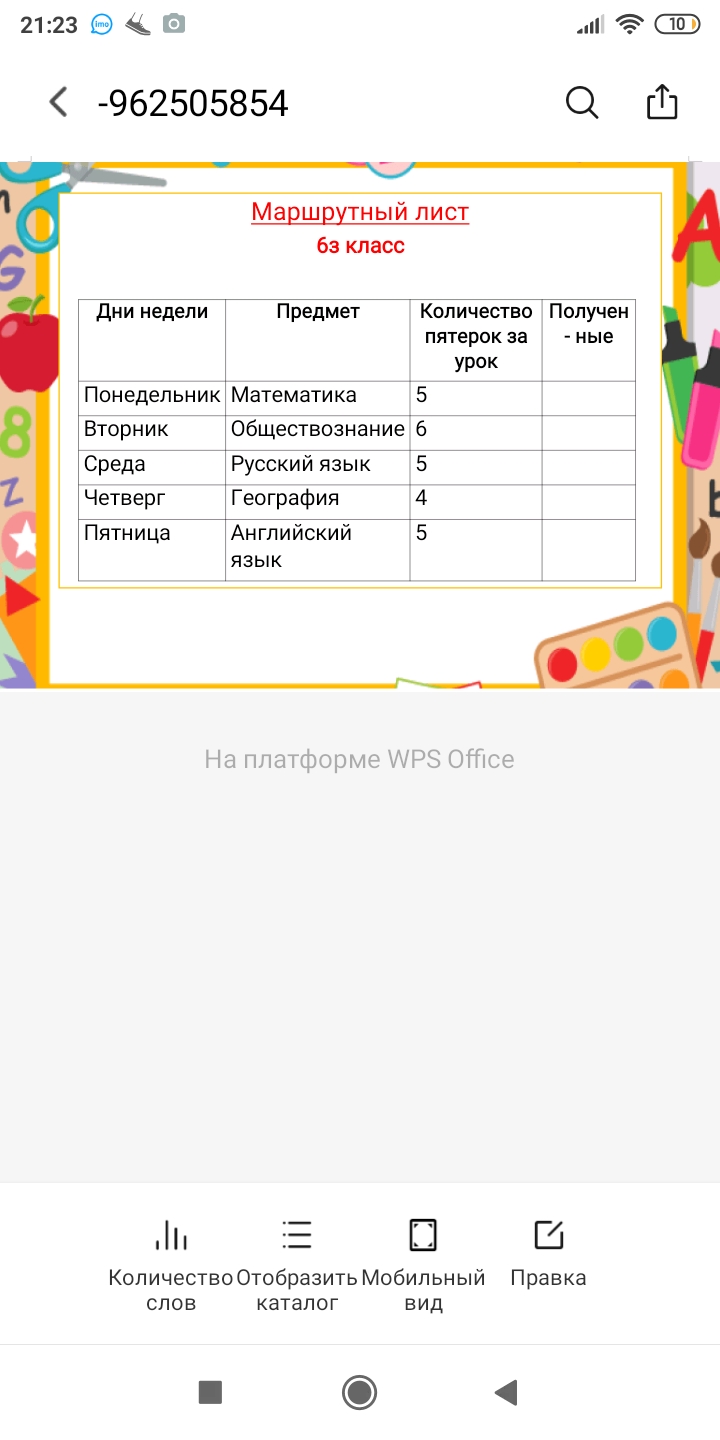 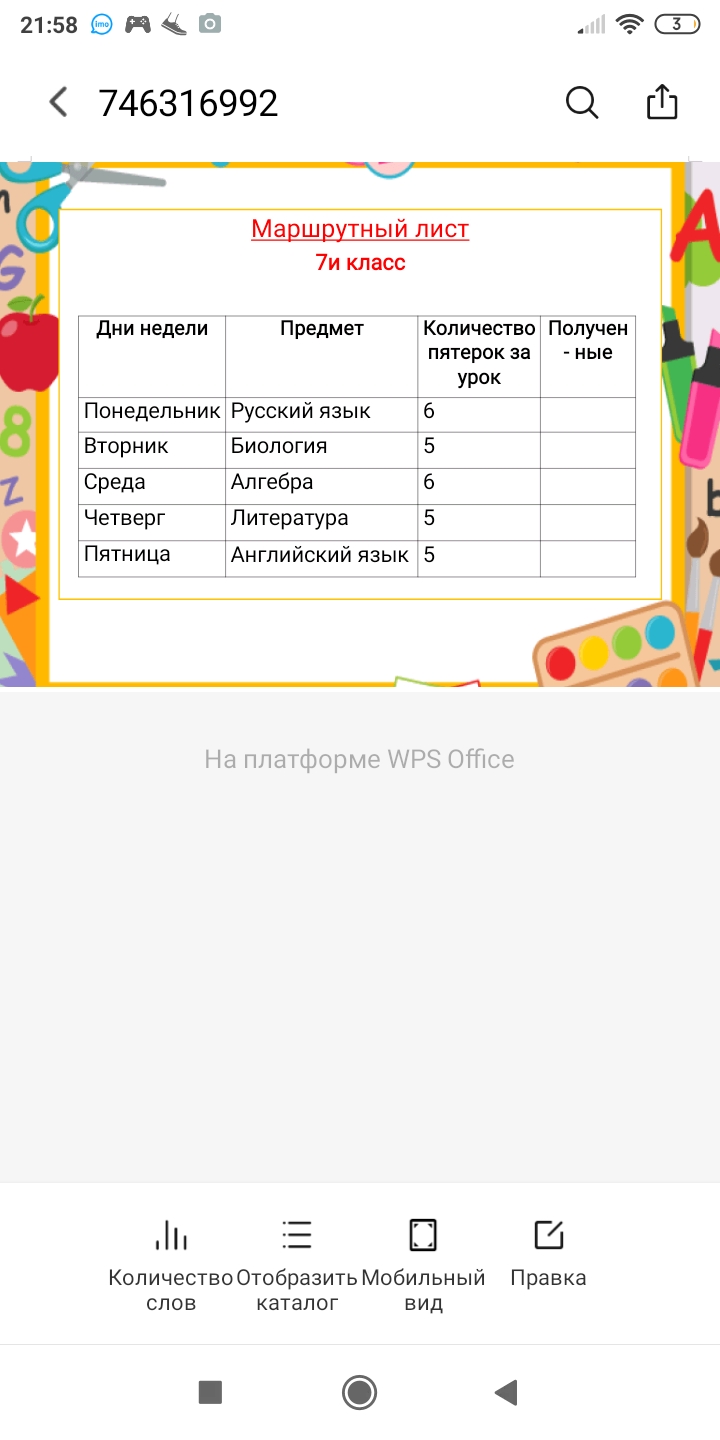 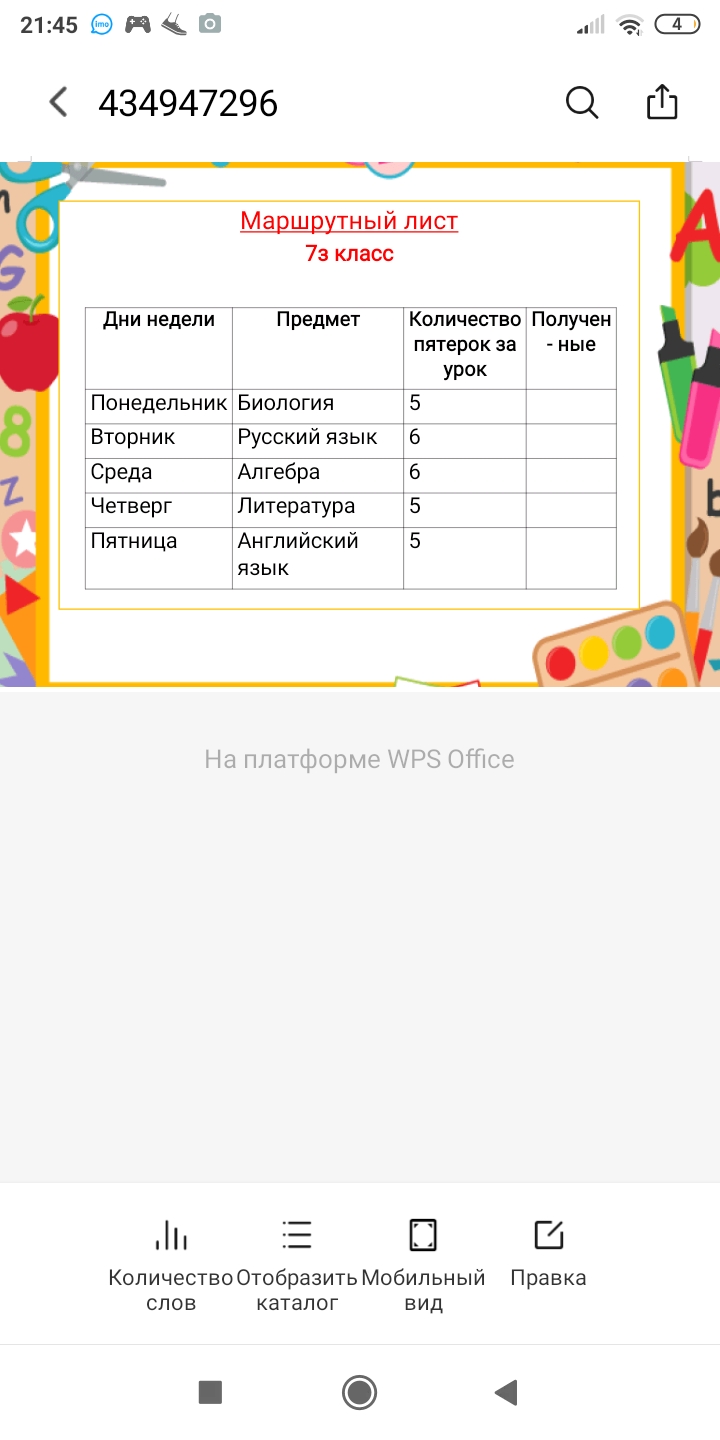 Пазлы
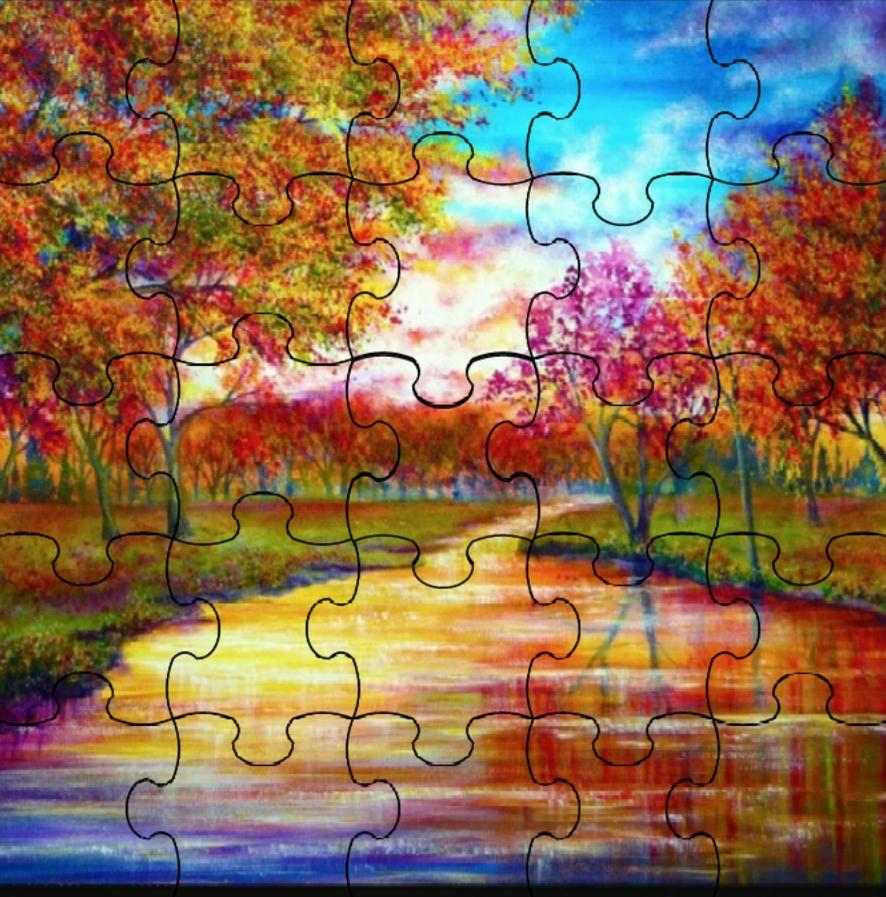 Яркая осень
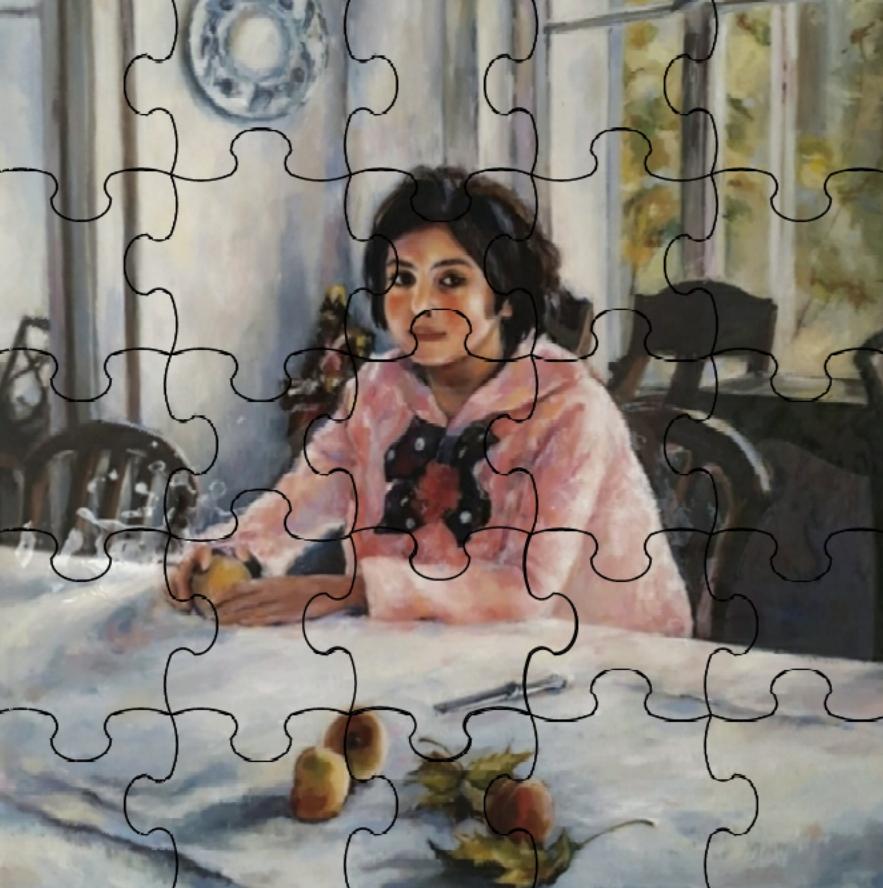 Девочка с персиками
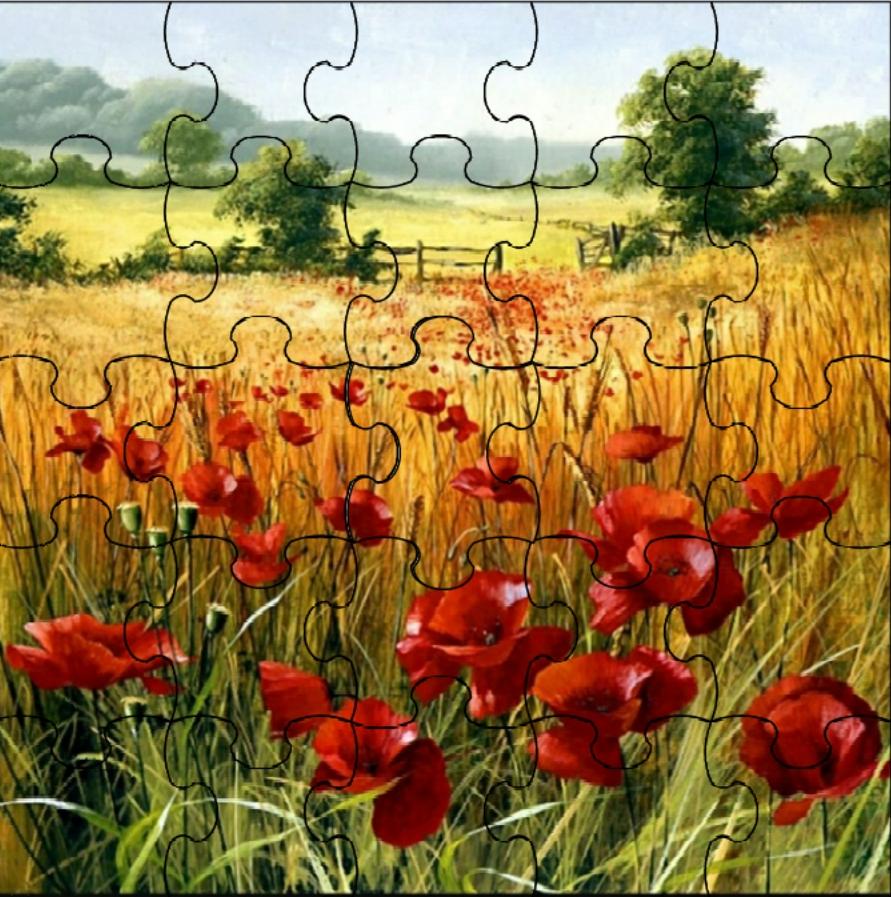 Маковое поле
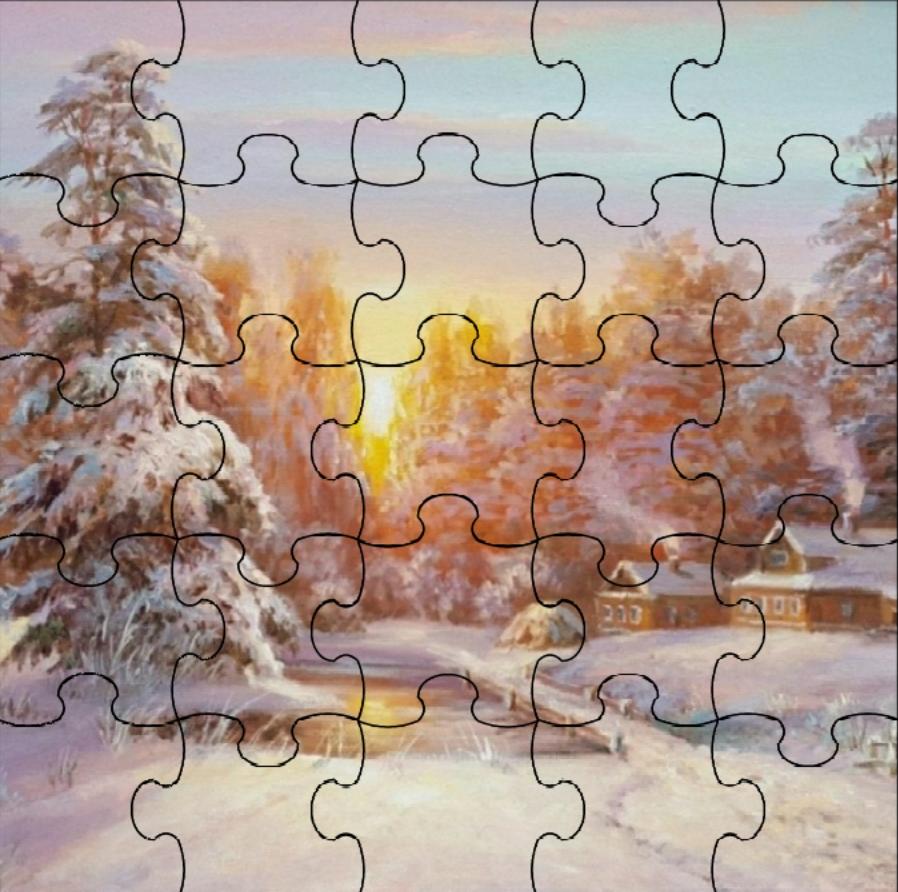 Зимнее солнце
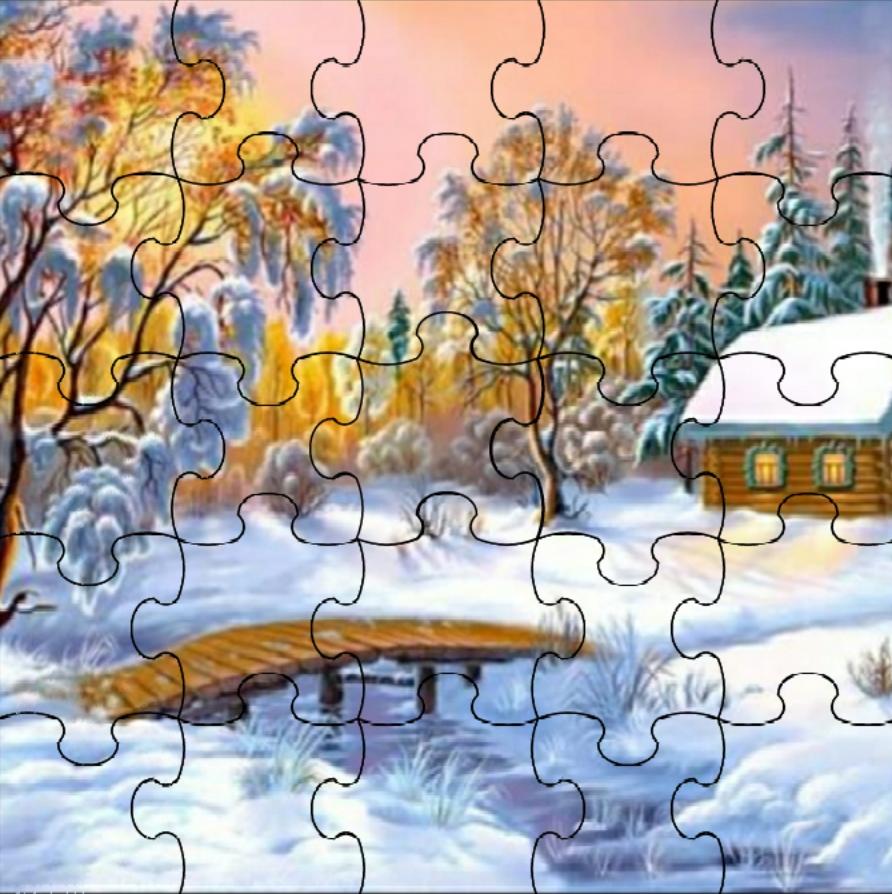 Зимняя сказка
Итоги игры и критерии оценивания проекта
Классы получают призы (сладкие) при написании на собранном пазле пожелания, рекомендации и благодарности организаторам и друг другу.
Однако, чтобы закончить квест, классы, занявшие
2,3,4,5 места должны будут написать эссе.
Спасибо за внимание, готовы ответить на вопросы!